Welcome to Jenifer Junior High!
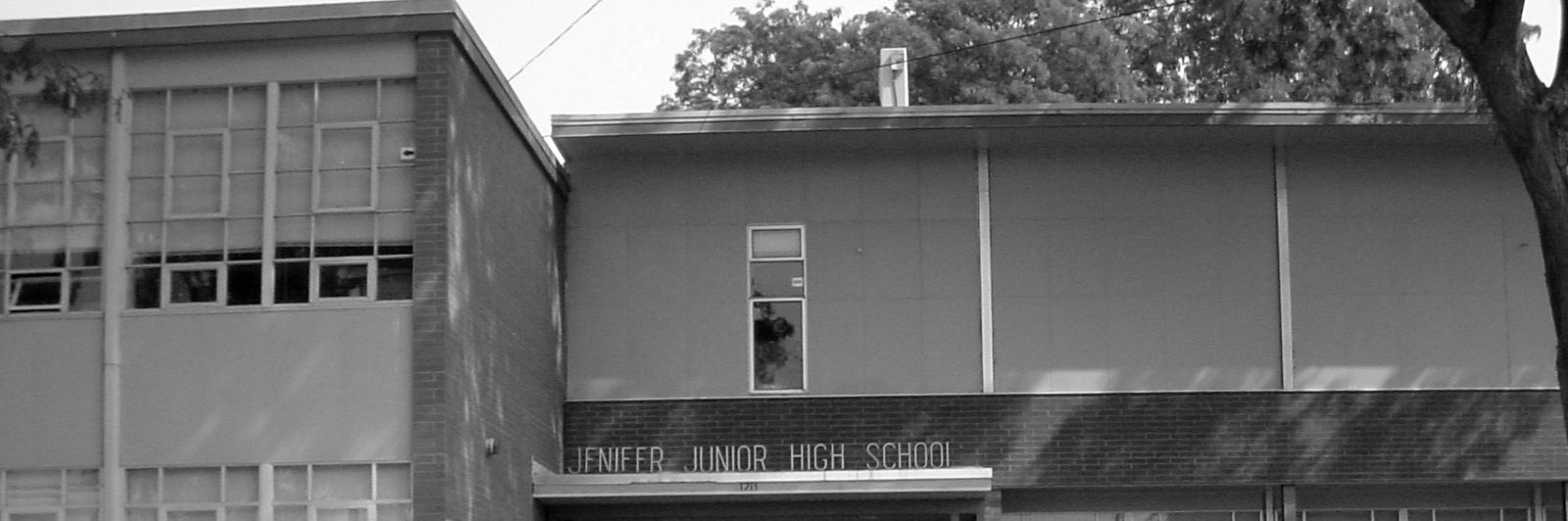 South Team
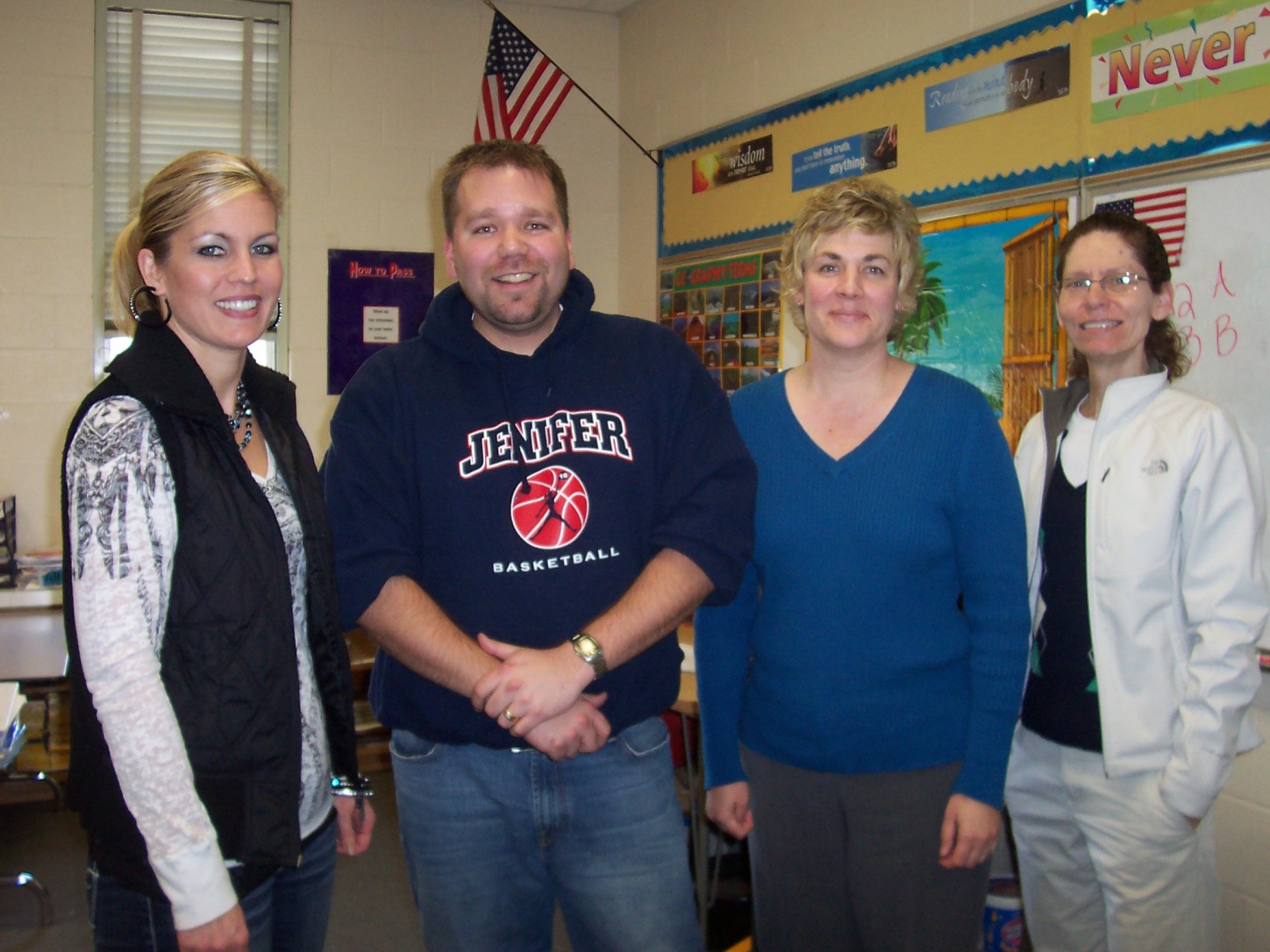 Mrs. Roberts (Social Studies), Mr. Miller (English), 
Mrs. Burr (Math), Mrs. Kirking (Science)
North Team
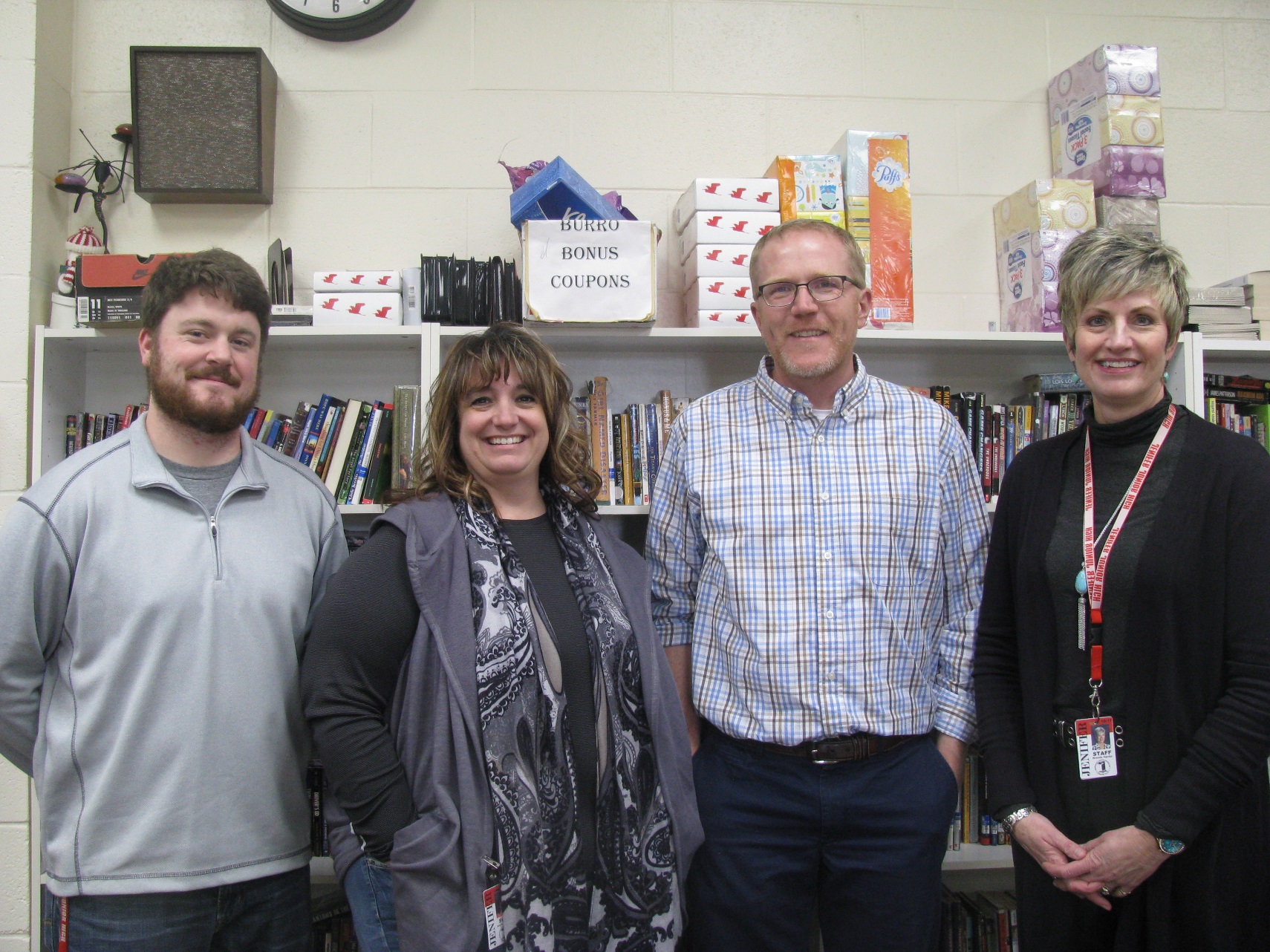 Mr. Peterson (Math), Mrs. Stamper (English)
Mr. Norwood (Science), Mrs. Hardin (Social Studies)
Schedule  8:20 – 2:56
B Days
A Days
Advisory
Exploratory
A1  Language Arts
Lunch
A2  World Geography
Elective
IU
Advisory
Exploratory
B1  Pre-Algebra
Lunch
B2  Life Science
Elective
IU
Electives
Intro to Art (semester)
Literature (semester)
Computer Technology (semester)
Physical Education (semester)
Orchestra (year long)
Band (year long)
Chorus (year long)
Jazz Band (Audition/Zero hour at 7:15)
Advanced Opportunities
Students in grades 7-12 attending public school in Idaho have access to $4,125 to use toward the cost of:
Overload Courses
Dual Credits (as an LHS student)
Exams
Lockers
Students have their own lockers (students are not allowed to switch lockers without asking permission)
Built-in locks
Locker/combination is assigned on the first day of school
Keep your locker locked!
[Speaker Notes: Breakfast]
Breakfast 7:30 – 8:00 (optional)Lunch 11:03 – 11:38
Football
Basketball
Four Square
Library (students must have a pass)
Socialize with friends
Extra-Curricular Activities
You must have the following forms completed prior to practicing: Physical, Health Questionnaire, Pay to Participate
Must be passing 5 of your classes
Pay to Participate ($25.00/sport)

Fall Sports: Cross Country, Football, Volleyball
Late Winter Sports: Boys & Girls Basketball, Wrestling
Spring Sports: Track, Cheerleading

The following activities do not require the forms listed above:

 Theatre (Audition)
Student Council
Art Club 
Club SODA (Thursday at 7:50 am)
Policies
Cell phones
Hats
Dress code
Attendance
Technology
Parent/Teacher Communication
Assignment Notebook
Parent Calendar
Bi-weekly grade reports 
Parent Portal
E-mail/phone
Parent/Teacher meetings
Study Time
Teachers 3:00 to 3:30

Library: Monday – Friday
   3:00 to 3:45

Quiet Study Room: Monday – Thursday 
   3:00 to 4:00

Academic Academy: Thursday
   3:00 to 5:00
Organization
Develop a system that works well for your student
A place and time to complete homework
Binder
Folders
Registration Schedule
March 1st:  Parent Portal Open for Online Registration at home
March 7th – March 23rd:  Classroom Visits
May 23rd: 6th Grade Orientation at JJH 
August 10th: 7th Grade Registration
PowerSchool Registration
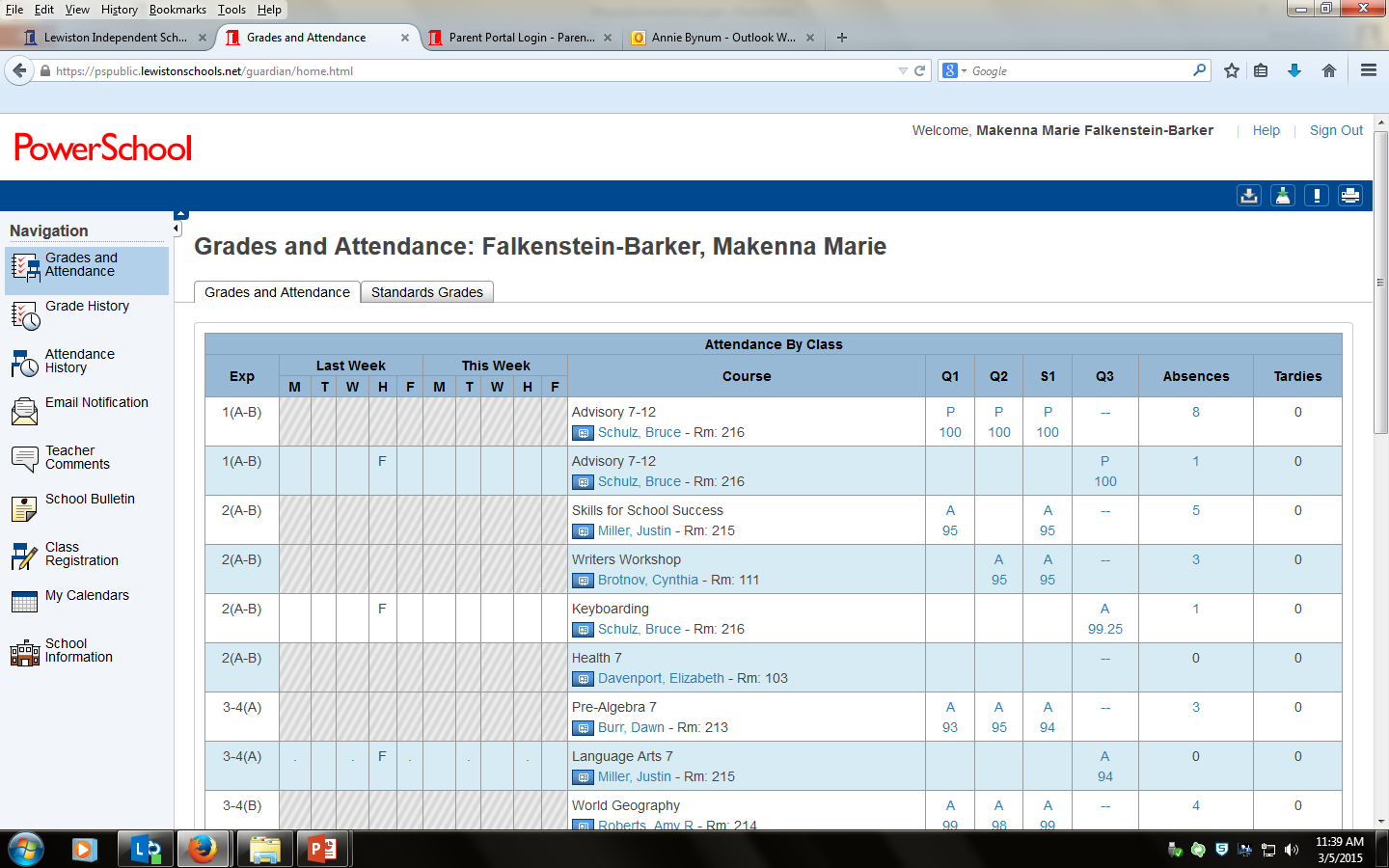 Click on Class Registration
Include Student’s Name in Subject 
Parent/Student Portal ID and        Passwords stay the same
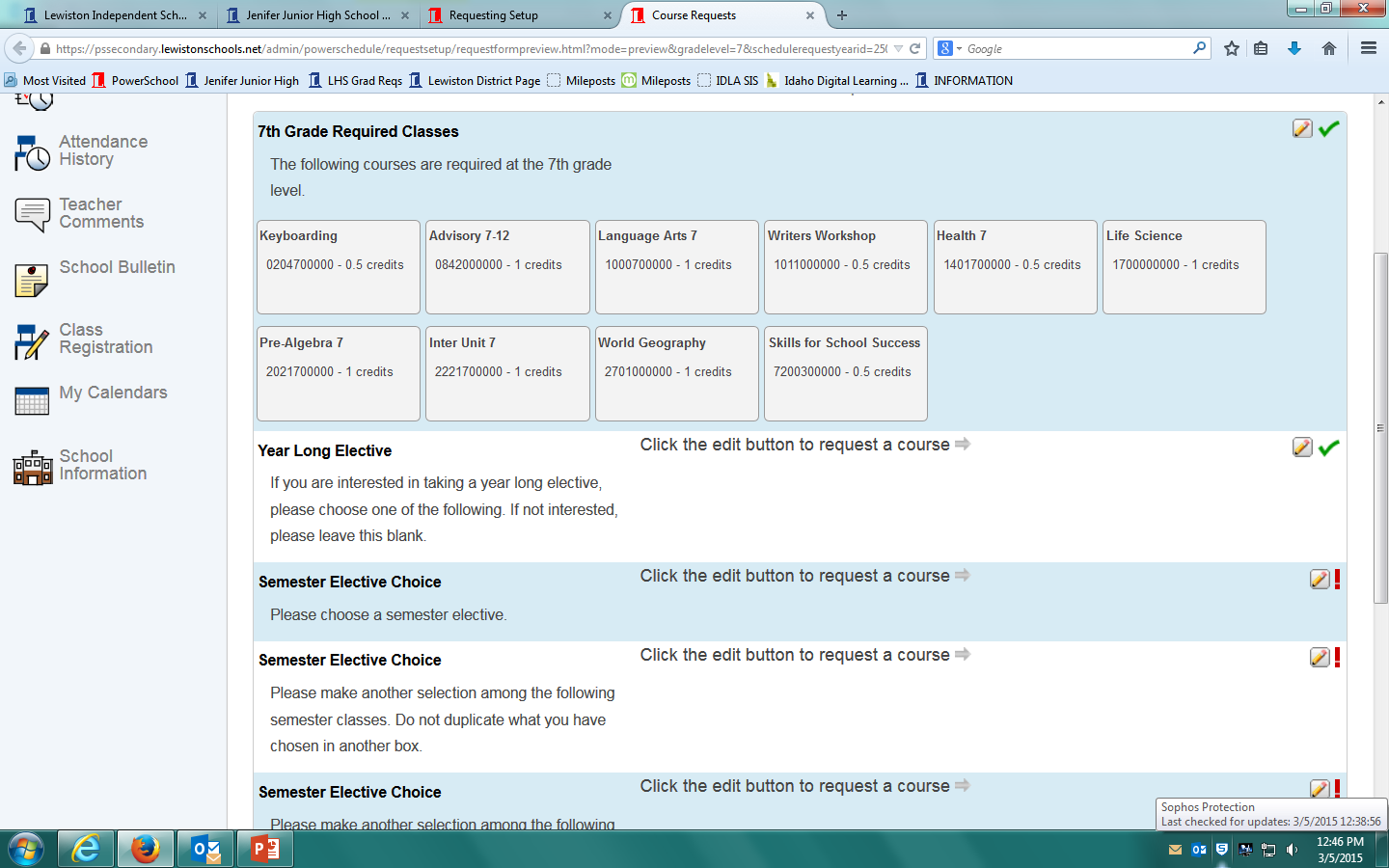 Pathways to Promotion Policy
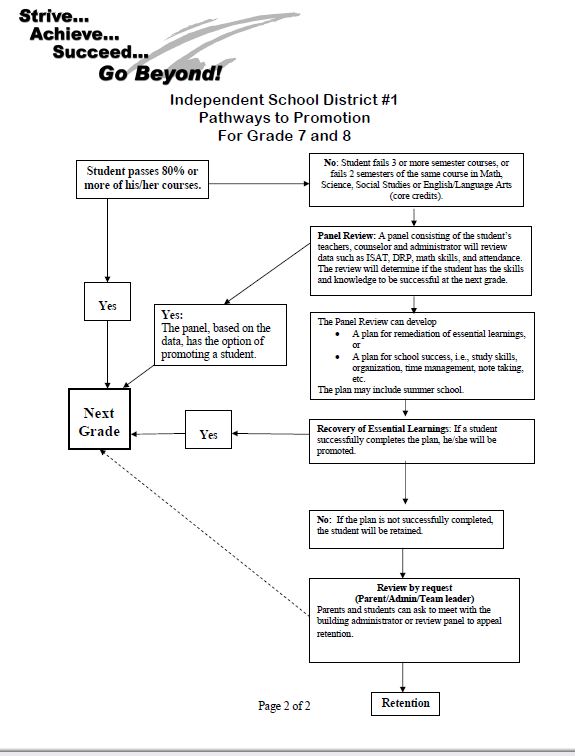 Immunizations needed
7th Grade Immunization Requirements:
Children admitted to 7th gr. must meet the following minimum requirements in addition to school entry requirements:
One dose: Tetanus, Diphtheria, Pertussis (Tdap booster)
One dose: Meningococcal
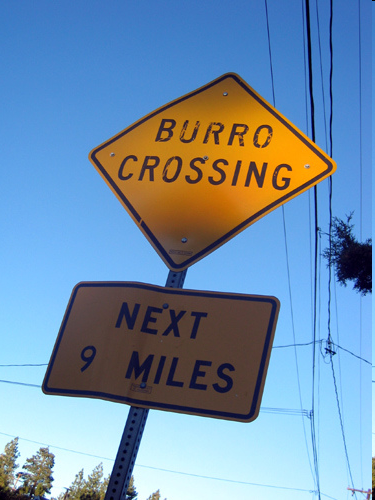 See You in August!